Marie Curie Alumni Association MCAA
MCAA Award Ceremony
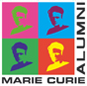 Anett Kiss
Venice, Italy
04/03/2016
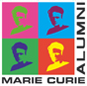 Type of Award
The MCAA Outstanding Contributor Award: to identify, highlight and promote outstanding contributions made by Members

The MCAA Career Award: to recognise outstanding career achievement of an MCAA member
2
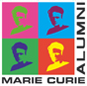 Awarding Committee
Prof. Paolo CIACCIA – University of Bologna 

Prof. Laurent Sébastien FOURNIER – Aix-Marseille Université

Dr. Anett KISS – University of Sussex (UK) / MCAA Grants & Awards Working Group

Dr. Mojca RAMŠAK - University of Ljubljana

Dr. Ingrid WAKKEE - VU University Amsterdam
3
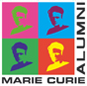 MCAA Outstanding Contributor 		
		Dr Brian Cahill
Group Leader at the Institute for Bioprocessing and Analytical Measurement TechniquesHeilbad Heiligenstadt, Germany
Chair of the MCAA German Chapter
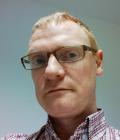 For his outstanding and exemplary contributions and leadership of the German Chapter and his contributions to the entire MCAA community.
4
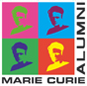 MCAA Career Award
 
Dr Ira Didenkulova
Lead Researcher at Nizhny Novgorod State Technical University, Russia and Tallinn University of Technology, Estonia
For her major contributions to the field of oceanography with her research into sea and coastal hazards, and for her contributions to the scientific community such as serving as role model for younger generations of scientists, especially women.
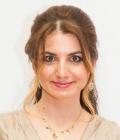 5
Marie Curie Alumni Association [MCAA]
MCAA Honorary Recognition
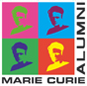 Francesco Grassi
Venice, Italy
04/03/2016
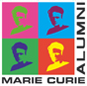 MCAA Honorary Recognition
 
Mike Rogers
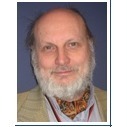 For his major support in setting the scene for the MCAA to be created and to thrive
7